preek over Psalm 130

ter gelegenheid van de viering van het
HEILIG AVONDMAAL

Bedum, 15 januari 2017

ds Marten de Vries
het verlossende Woord
in de put
persoonlijke verhouding met God






wanneer komt dat?
hoe klinkt dat?
waar hoor je dat?
het verlossende Woord
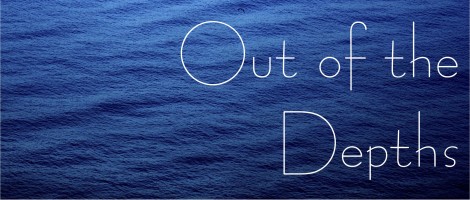 wanneer (1-3)
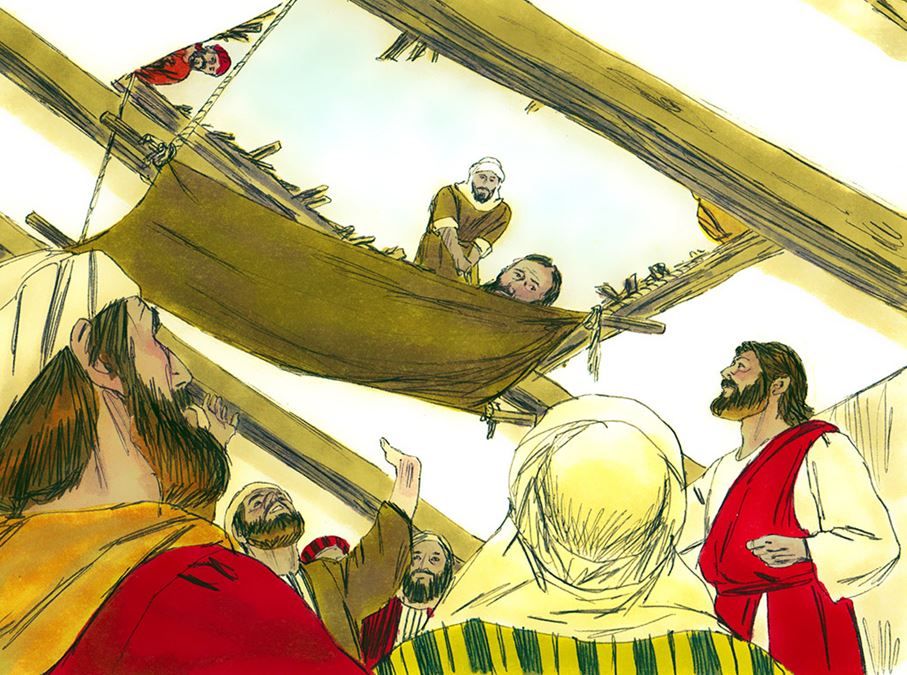 ‘een onwaardeerbare schat’
niet Gods schuld
donkere achtergrond, oplichtend kruis
geen engel maar een verlosser
‘onverstandige kranken’
“uw zonden worden u vergeven”
hoe (4-6)
een reis naar Jeruzalem waard!
bij God alles kwijt
iemand die er dieper doorheen moest
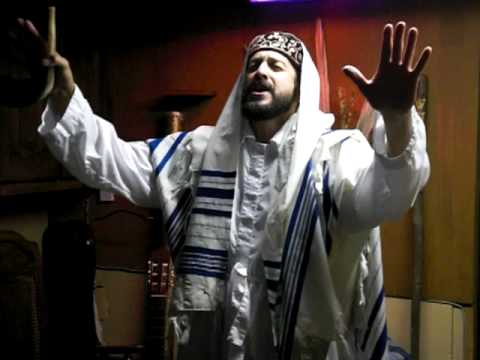 waar (7.8)
een zorgzame Vader en een zogende moeder
vermenigvuldigd om uit delen
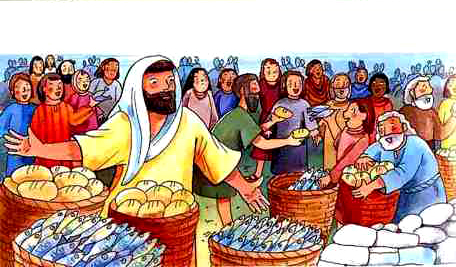